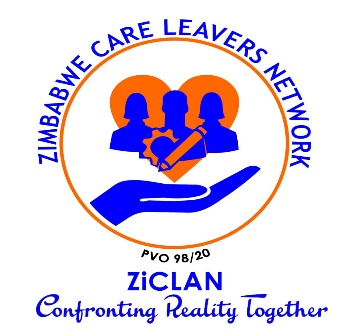 Discrimination and challenges that young people (care leavers and care experienced persons) in all their diversity face in the realization of their human rights, by virtue of their age.
ZiCLAN 98/20 - Confronting Reality Together
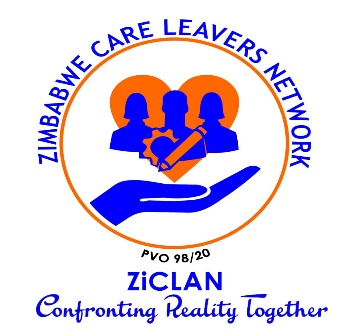 When turning 16-18 becomes a nightmare!
Challenges (Policy and Programming)
Discrimination
Absence of or inadequate aftercare support policy and or legislation and programs. Thus a huge deficit in aftercare support and affects negatively the participation in national development process.
No or little government proactive or even reactive commitment in form of  resources (administrative, human and financial) for support
Documentation dilemmas and natural and or man-made disaster management chaos towards care leavers.
Discharge and Discrimination is based on AGE not on Stage!
Recruitment systems shun away care leavers and lack of support to care leavers formations like networks or associations.
Affirmative programs rarely targets this group especially on education, housing and accommodation, employment and empowerment, health and wellbeing and social protection. 
Little or no recognition of this vulnerable group on most platforms and resource mobilization and allocation systems. (UN)
ZiCLAN 98/20 - Confronting Reality Together
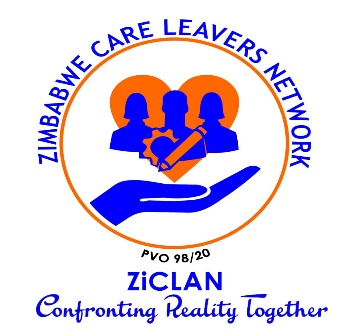 Possible Solutions
Adequate and appropriate policy and or legislation and programs that supports care leavers after leaving care at 16 or 18 years and including affirmative action programs for care leavers and have clear and sound M&E systems.
 Real, true and practical or tangible commitment of aftercare support through resources (administrative, human and financial) into the different aftercare support services required from the international level down to the local country levels. Thus creation of an International Aftercare Grant/Fund to support aftercare support systems in member states. 
Strict monitoring of countries’ commitments through relevant treaty monitoring bodies and equipping care experienced persons to advocate through such bodies. If possible appoint a special rapporteur on alternative care and after care.
All discriminatory practices towards care leavers to be reduced or even stopped.
ZiCLAN 98/20 - Confronting Reality Together